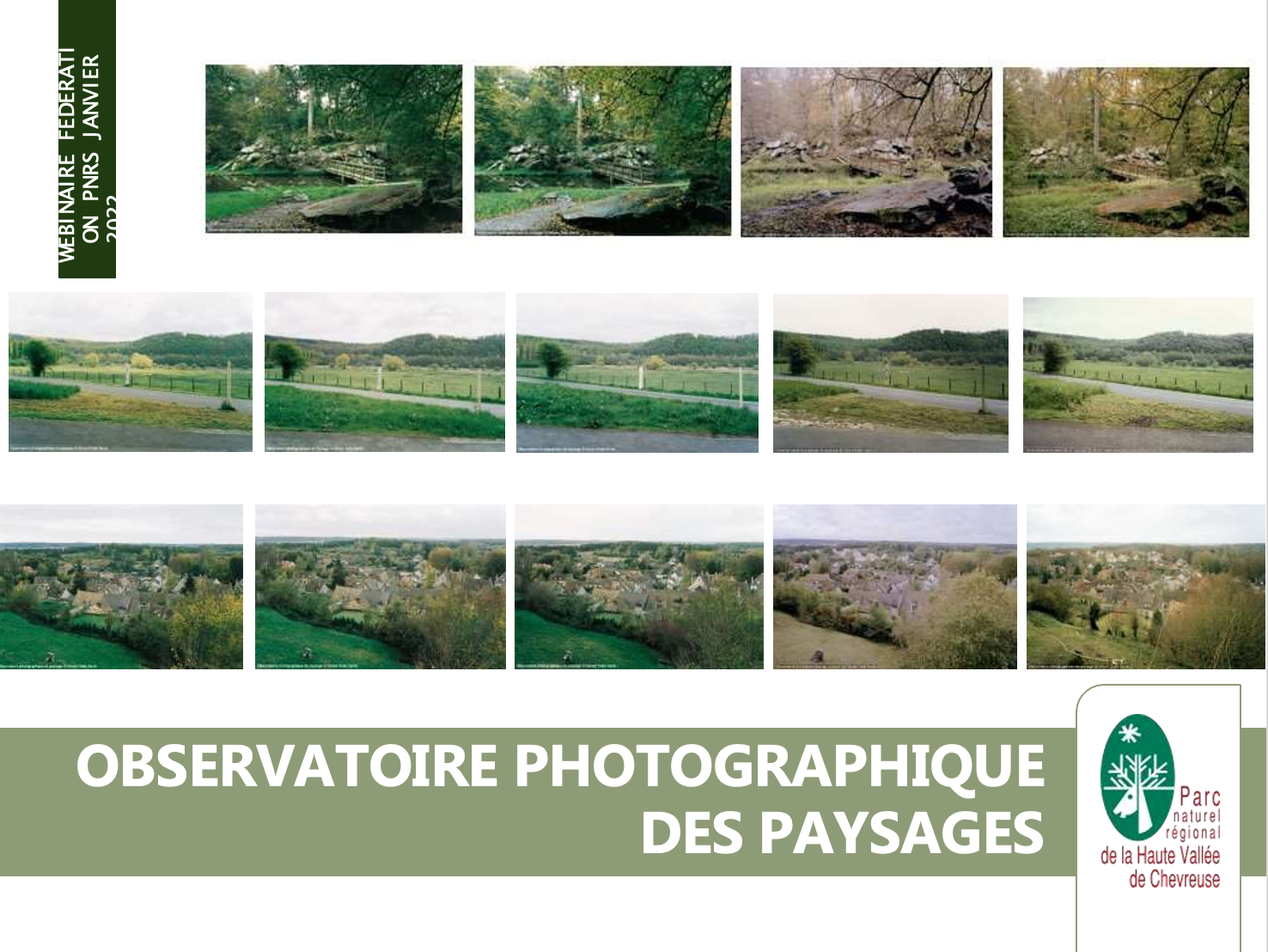 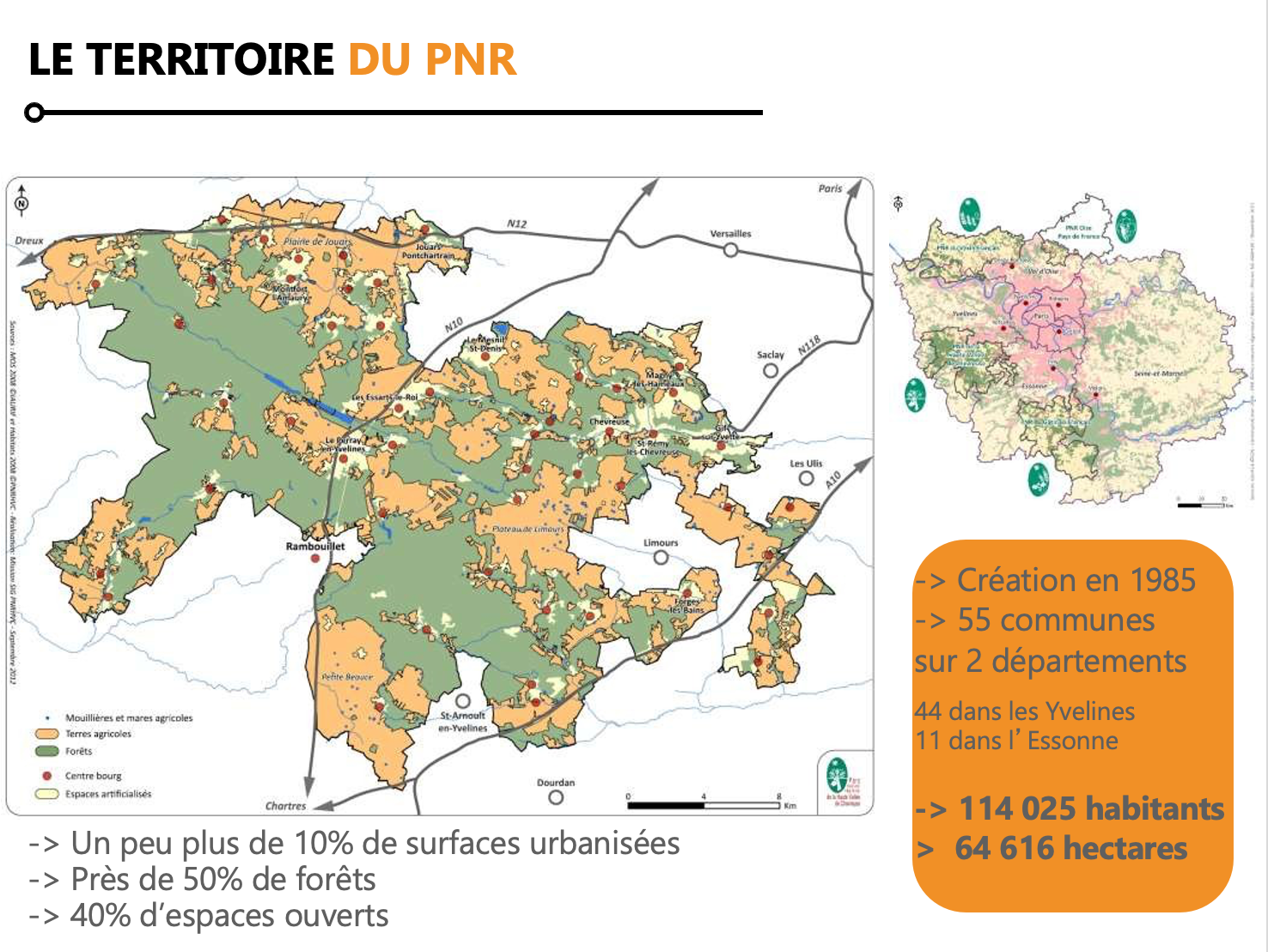 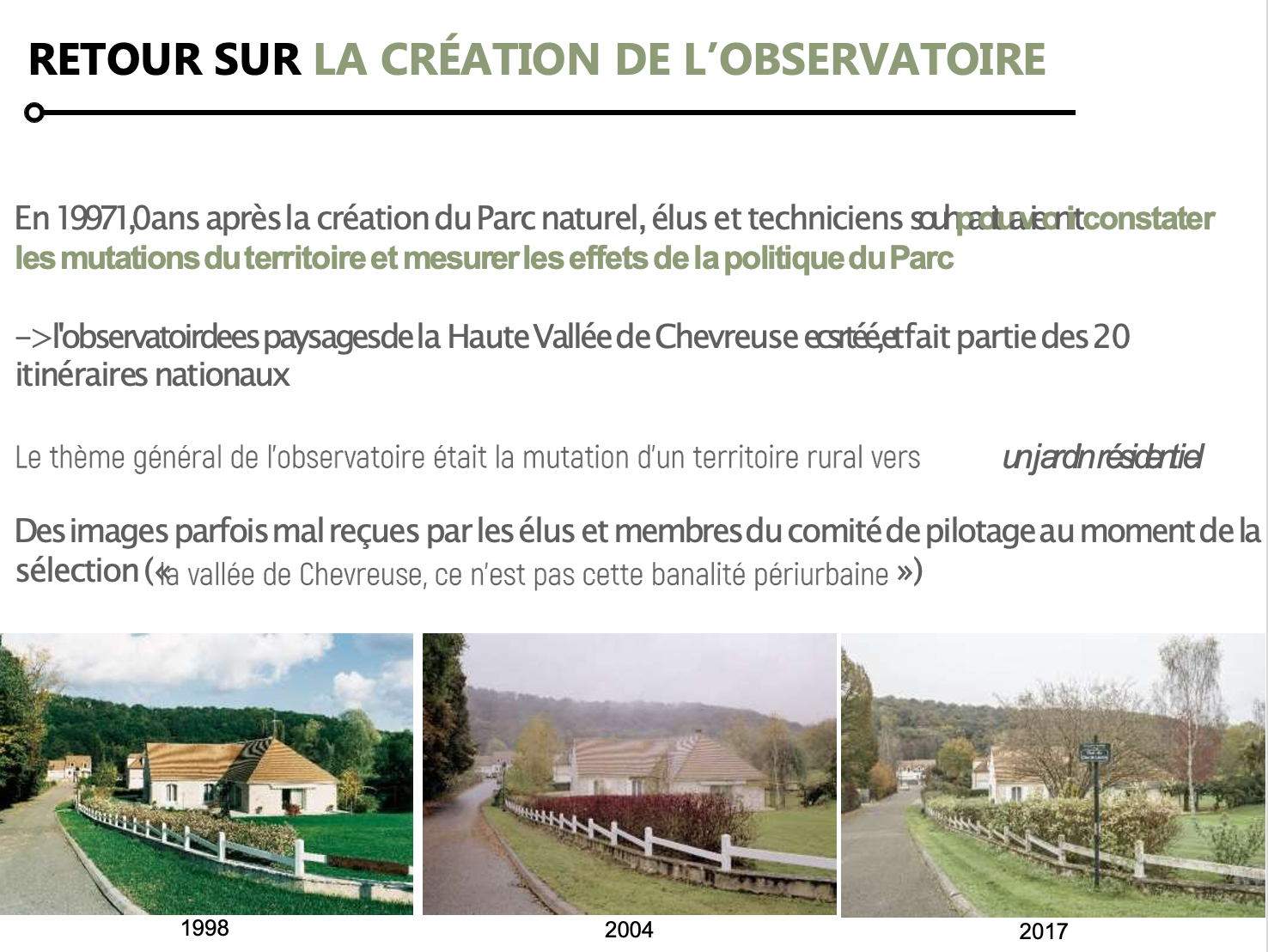 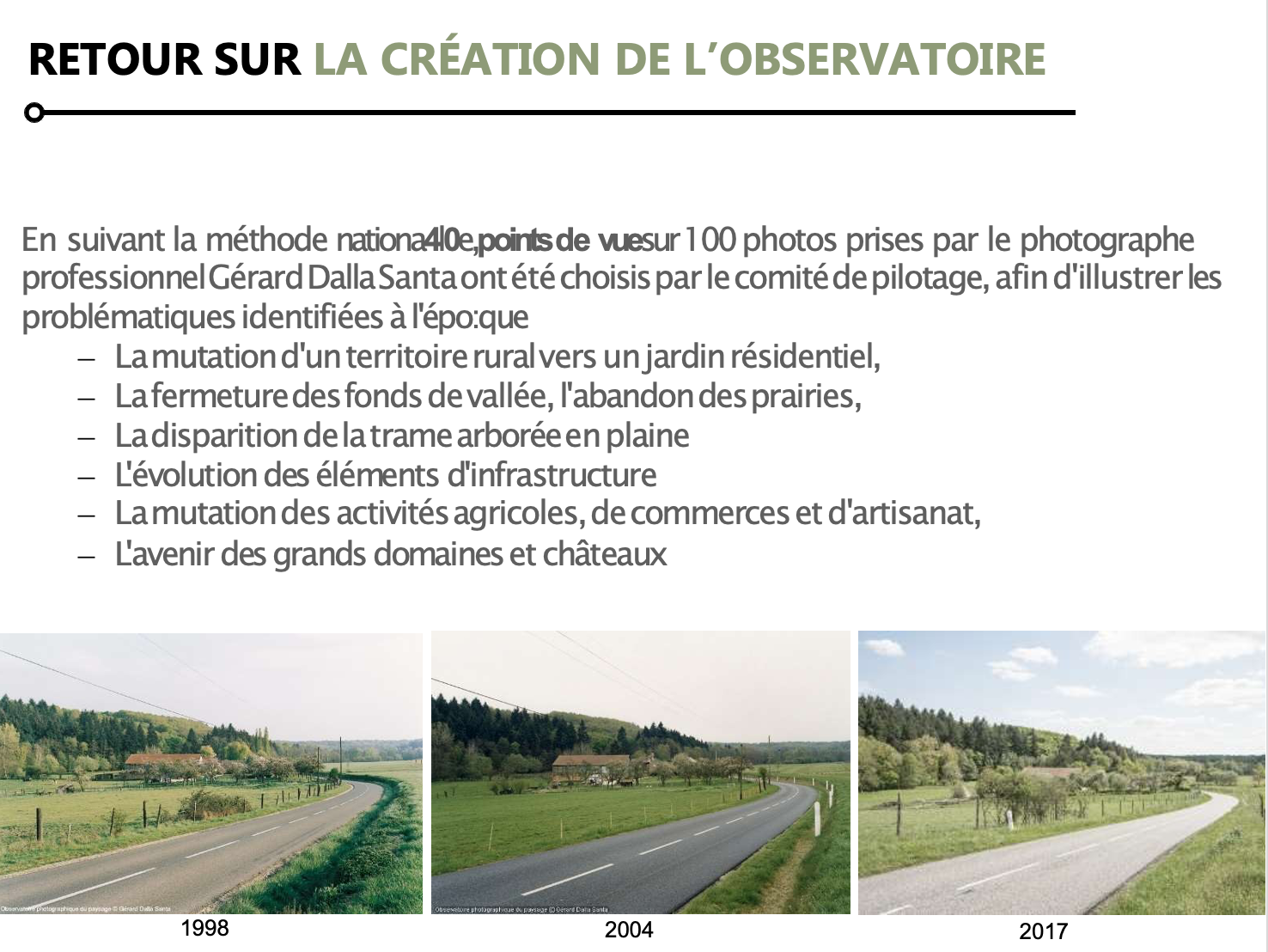 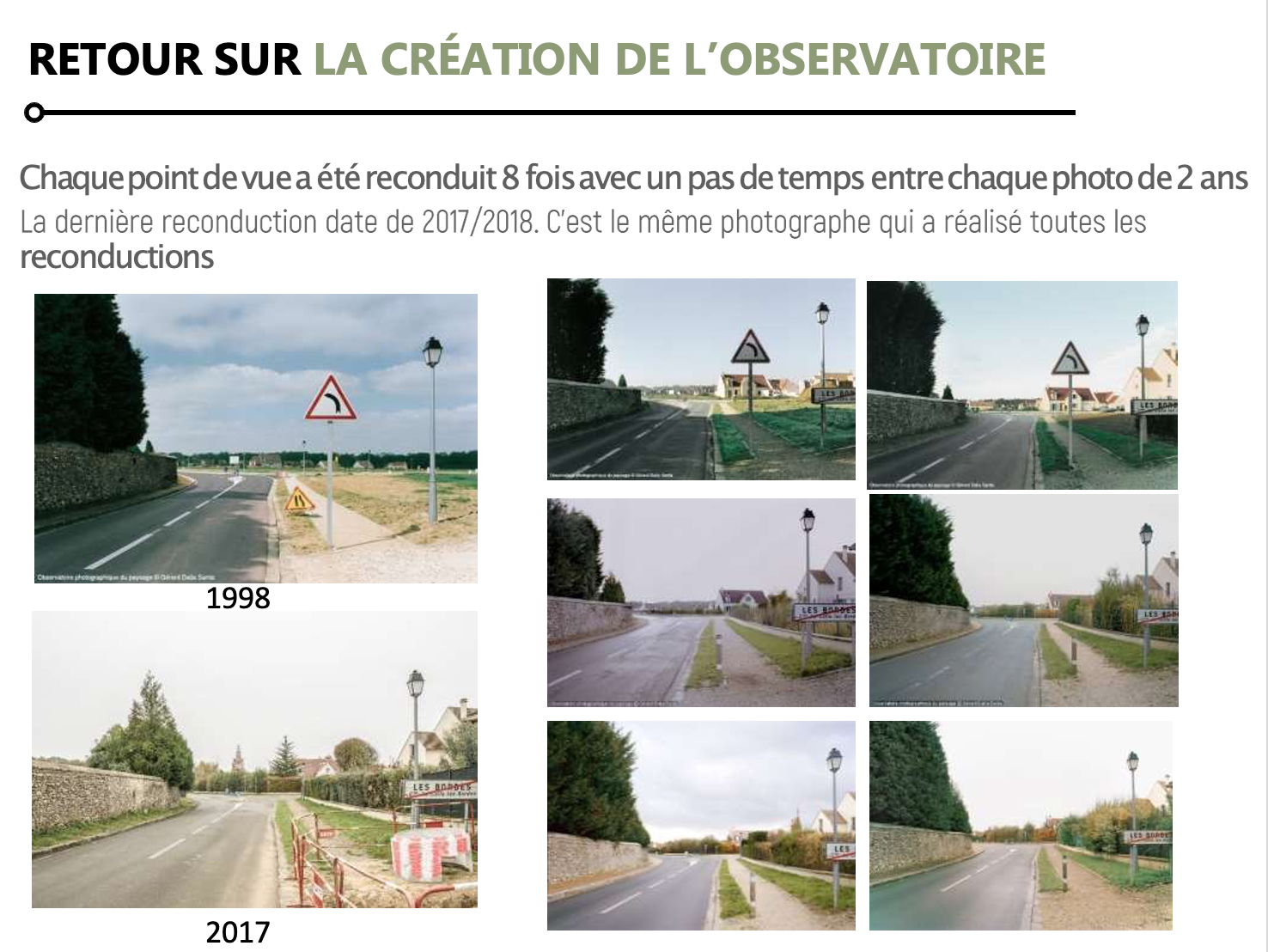 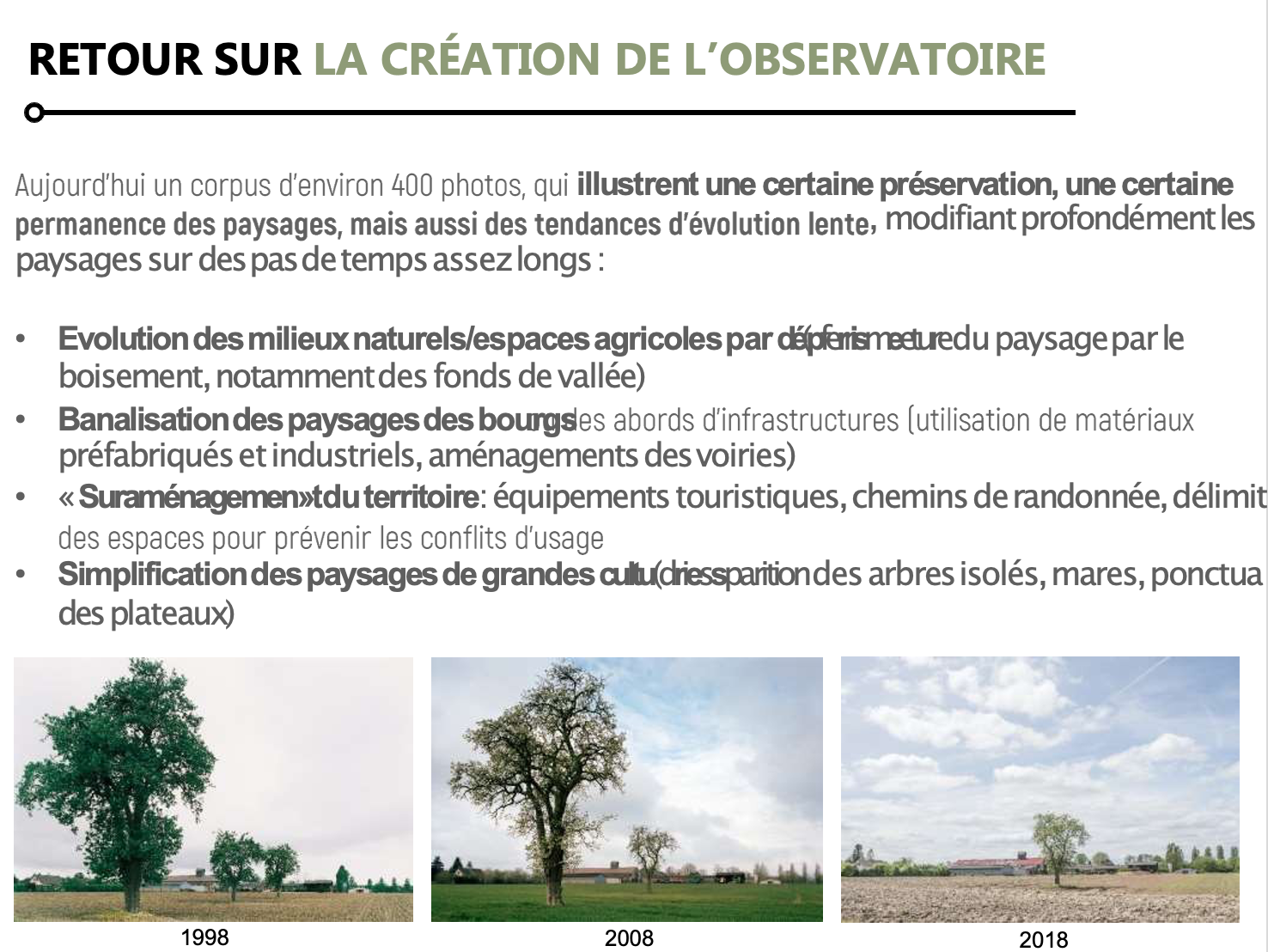 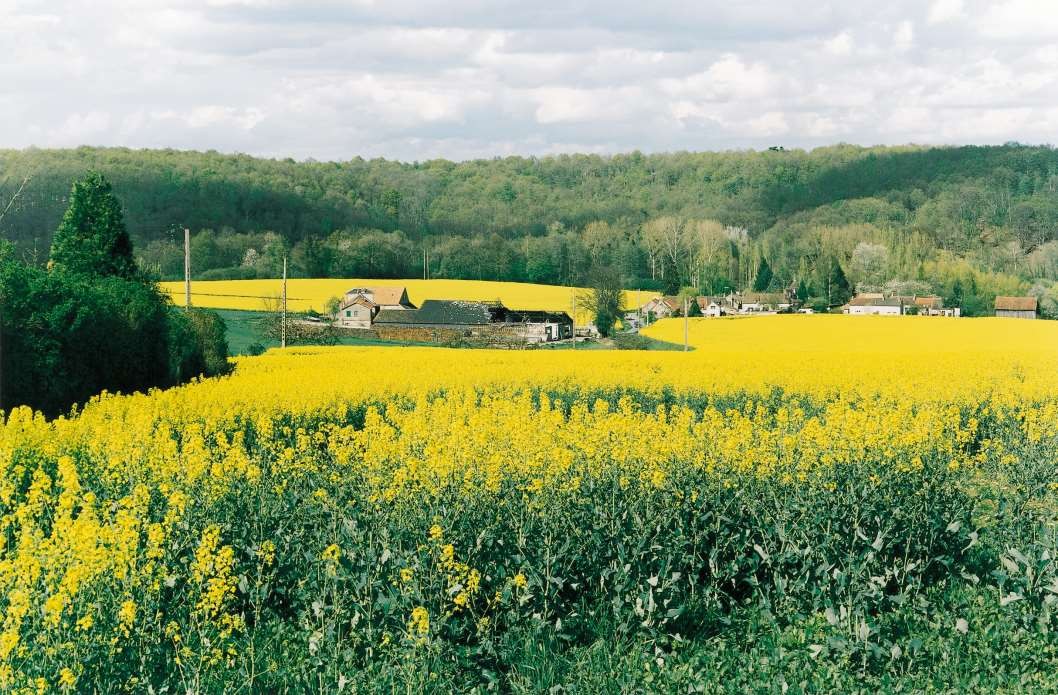 1997
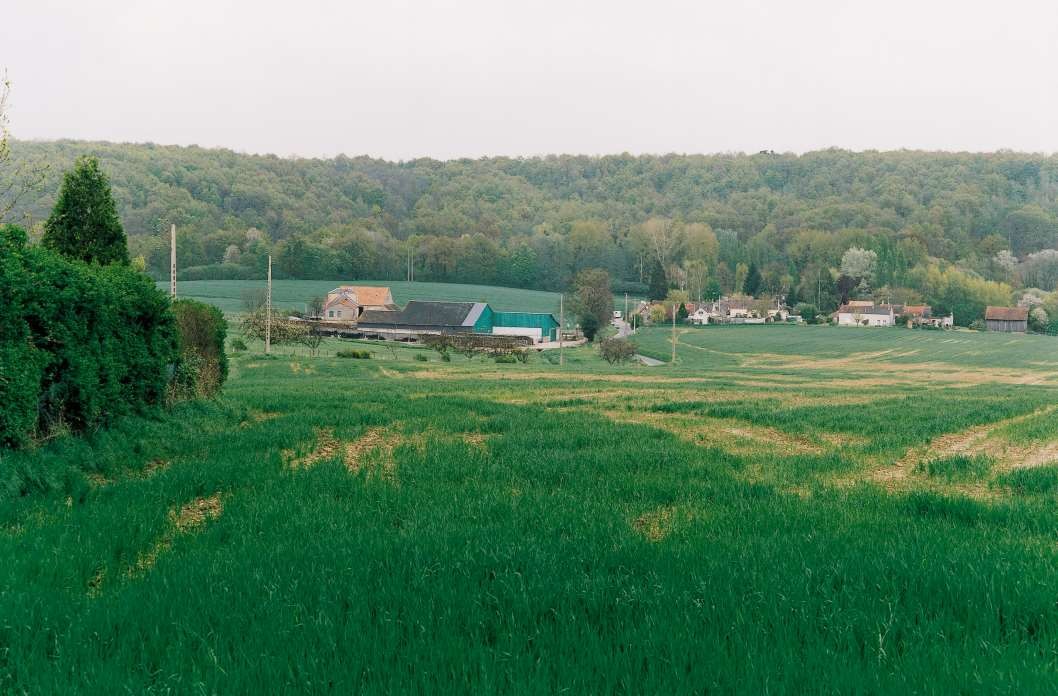 1999
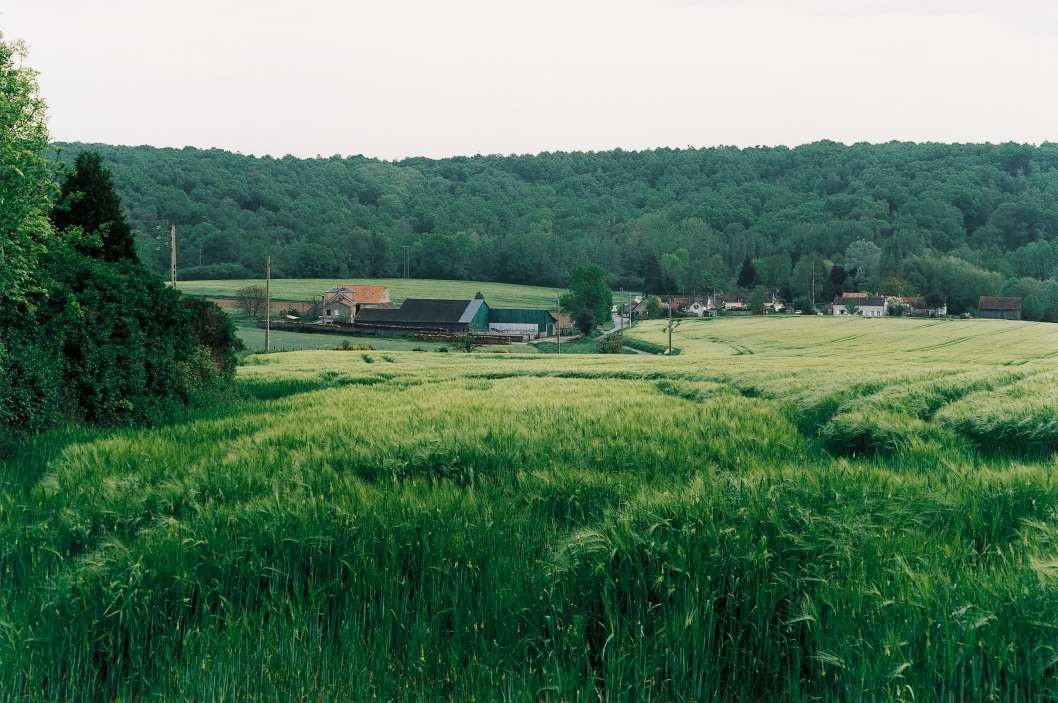 2000
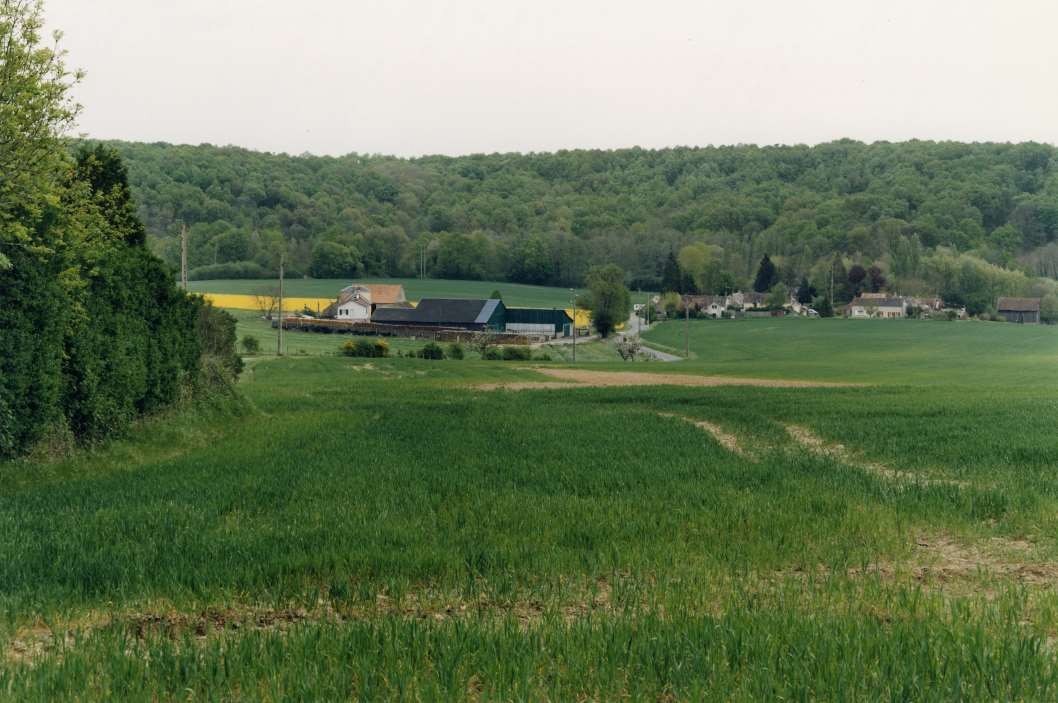 2002
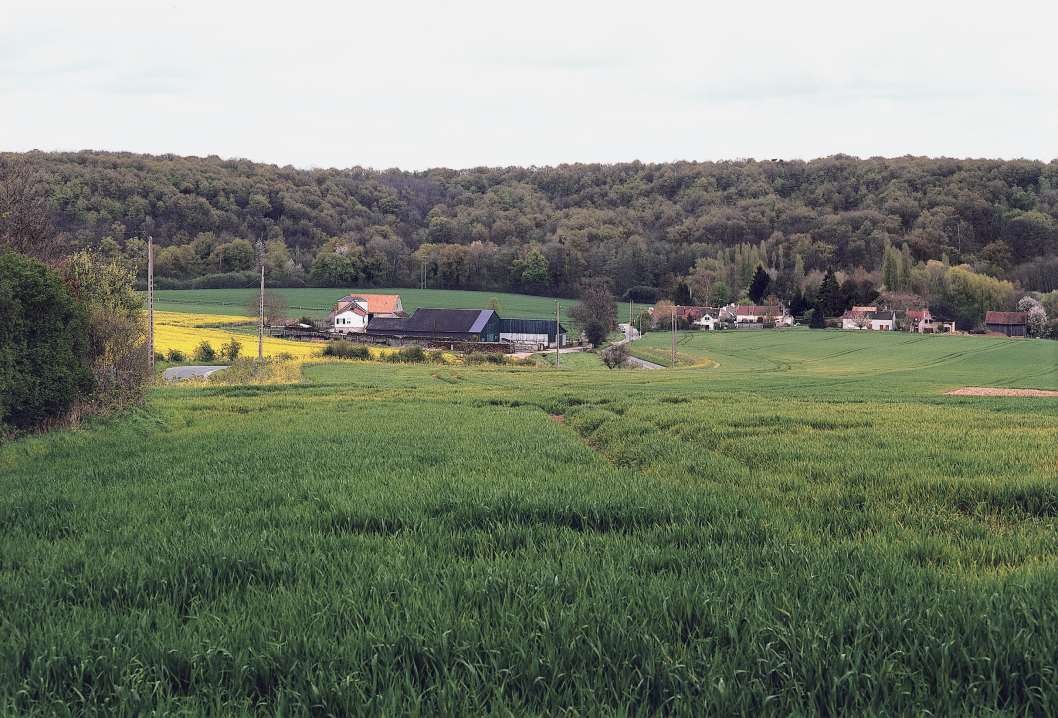 2005
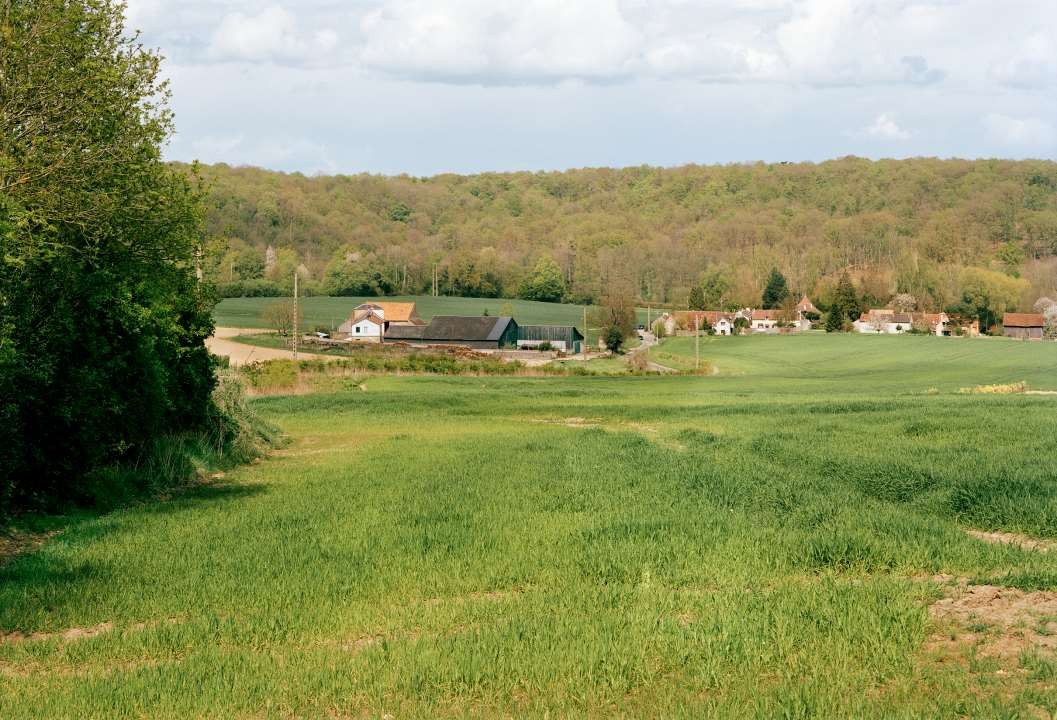 2008
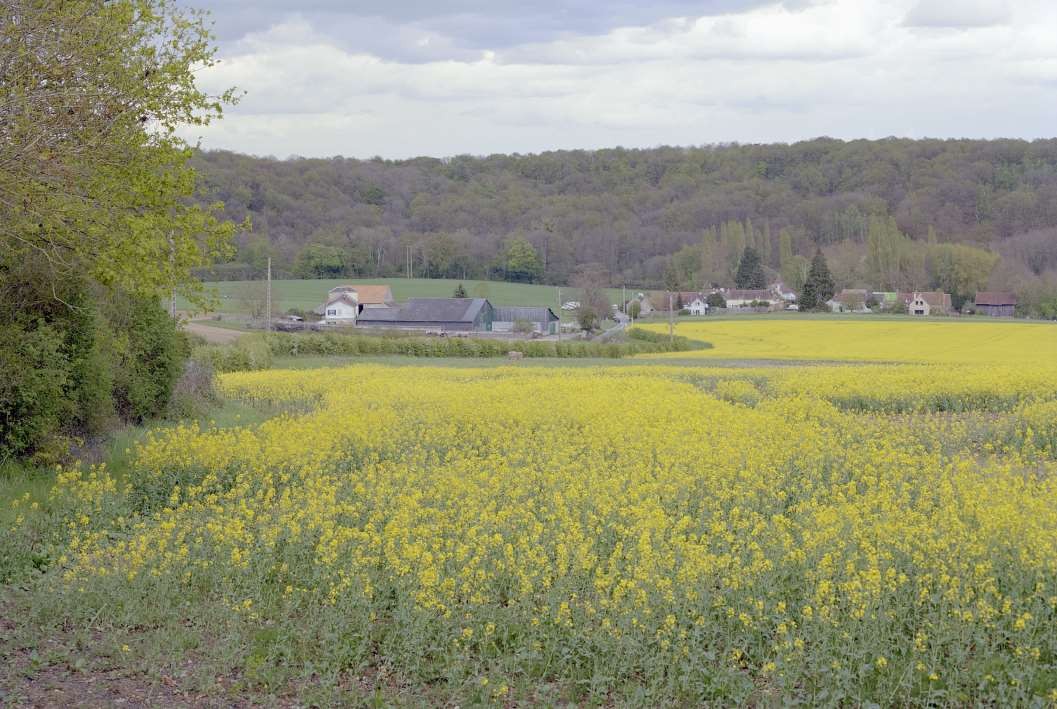 2012
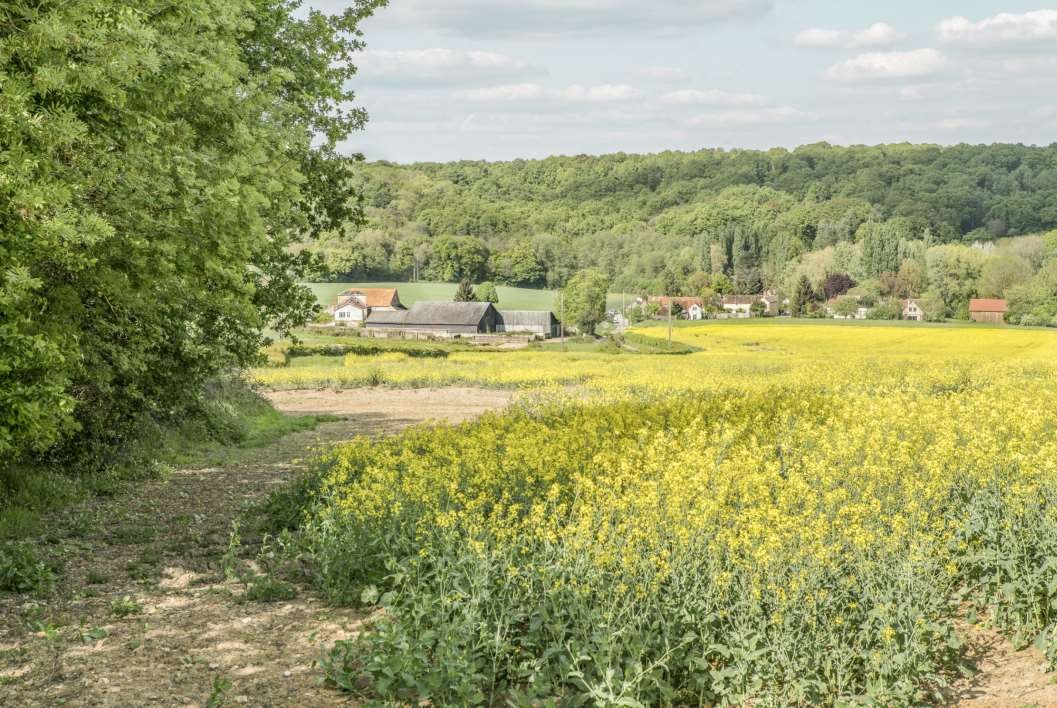 2018
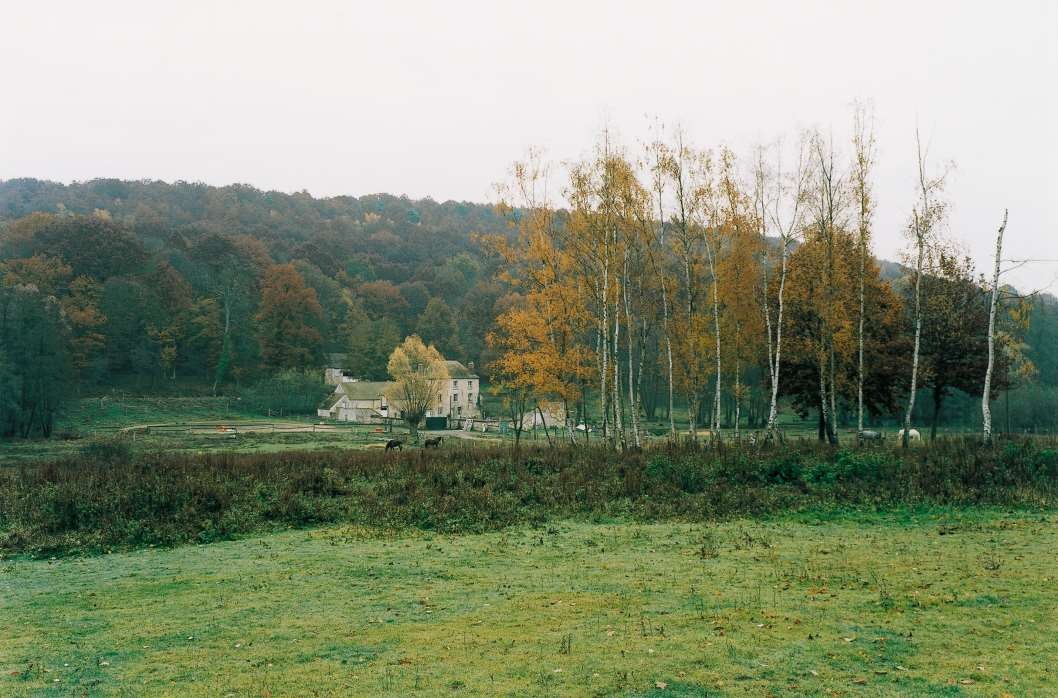 1997
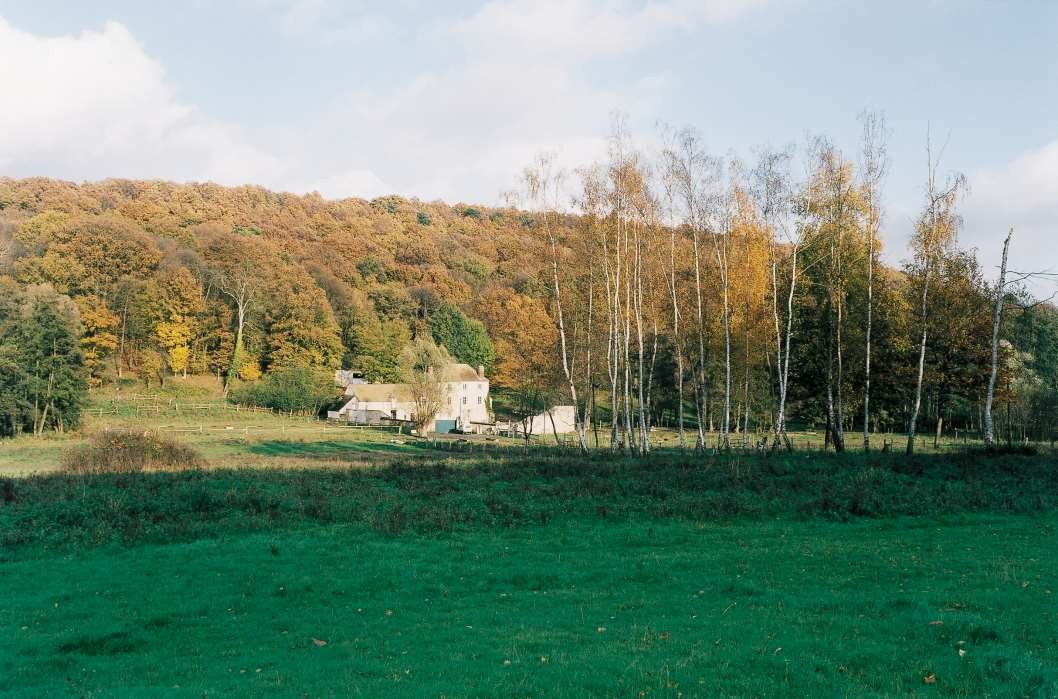 1998
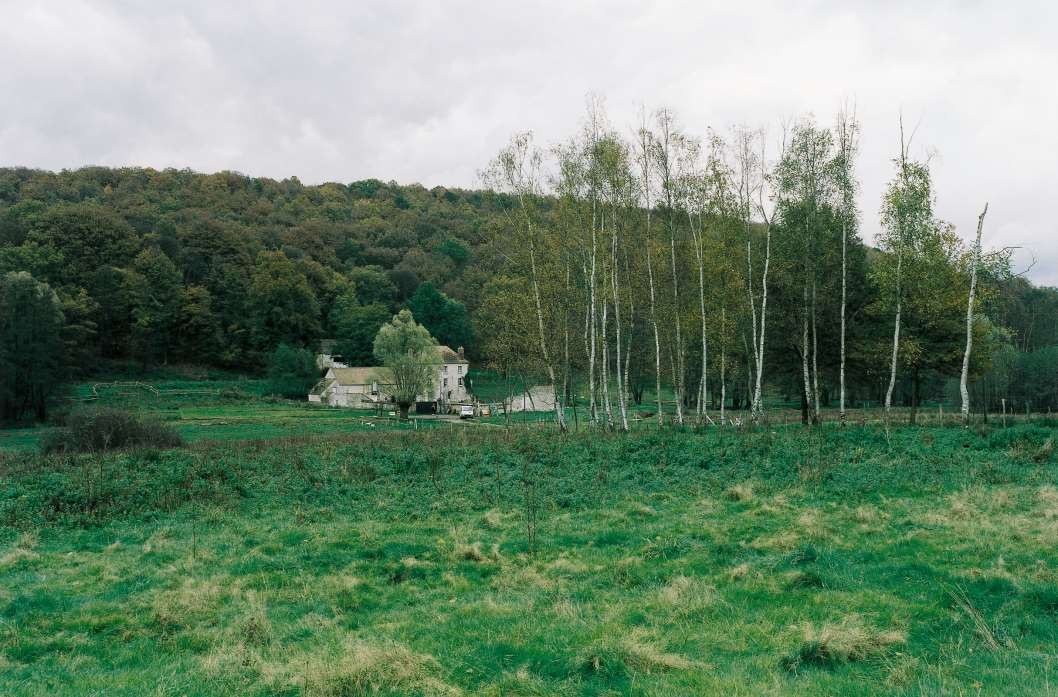 1999
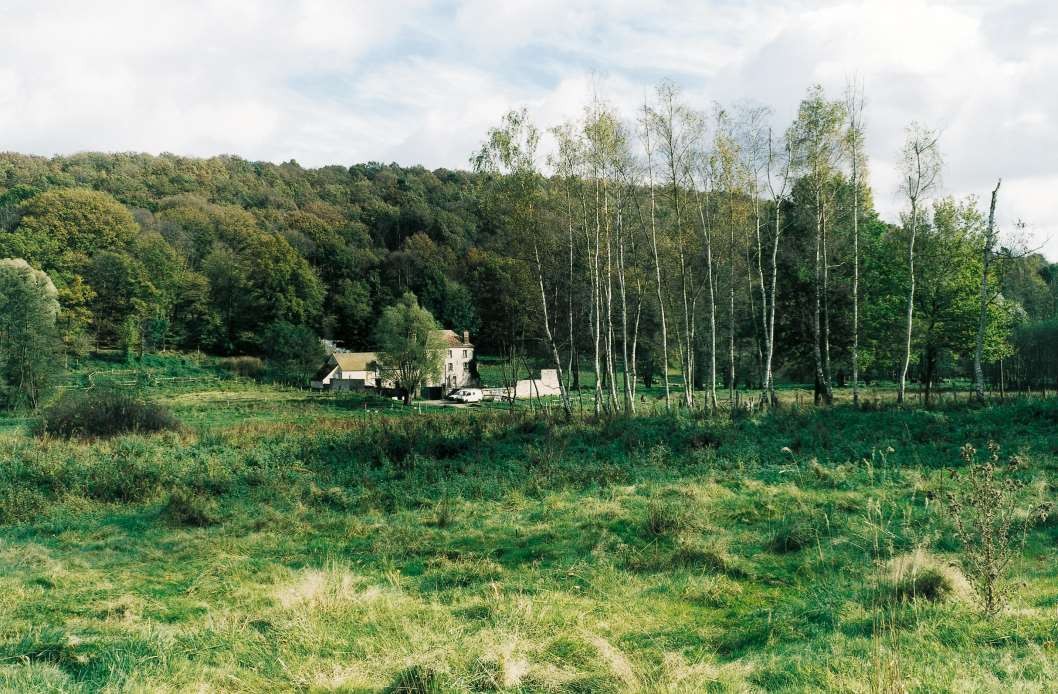 2000
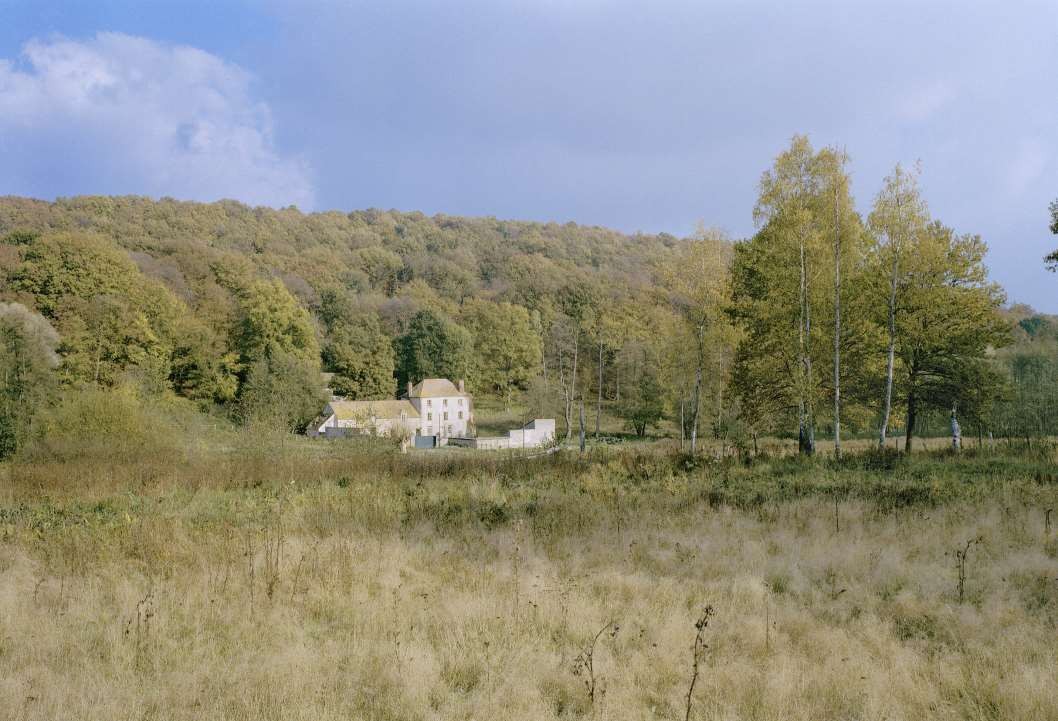 2004
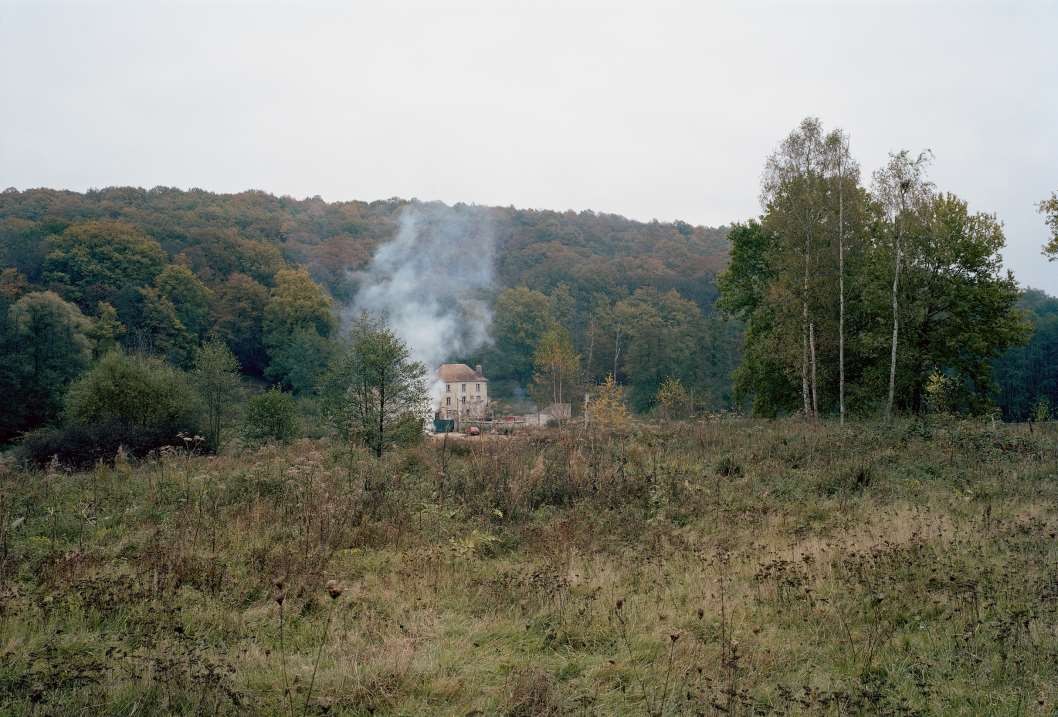 2007
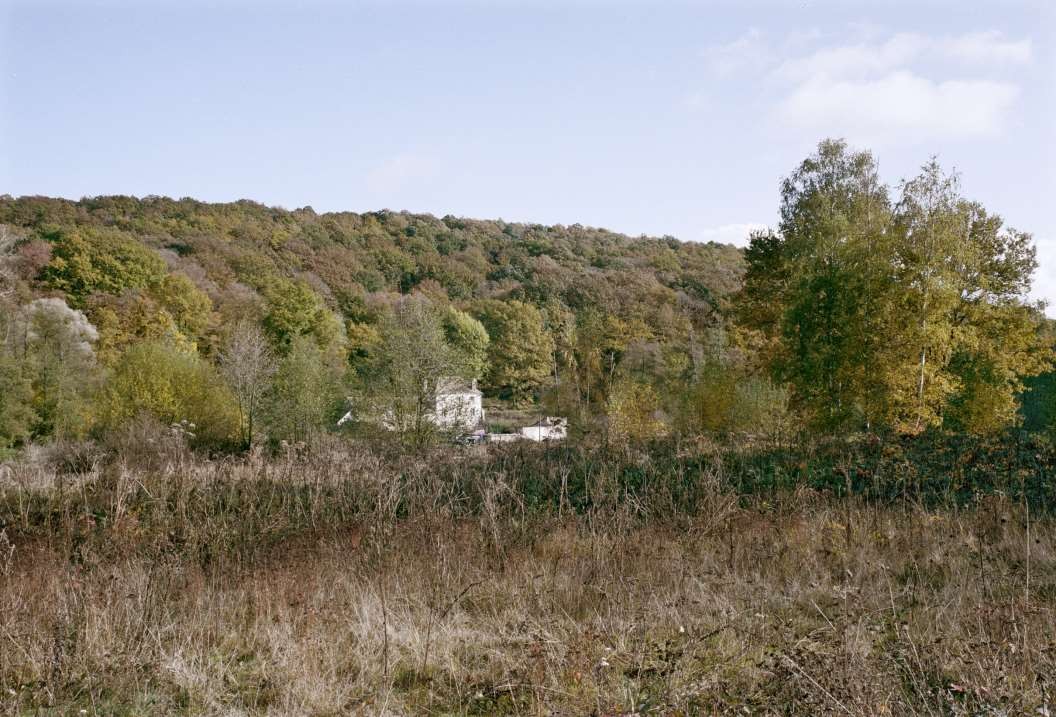 2009
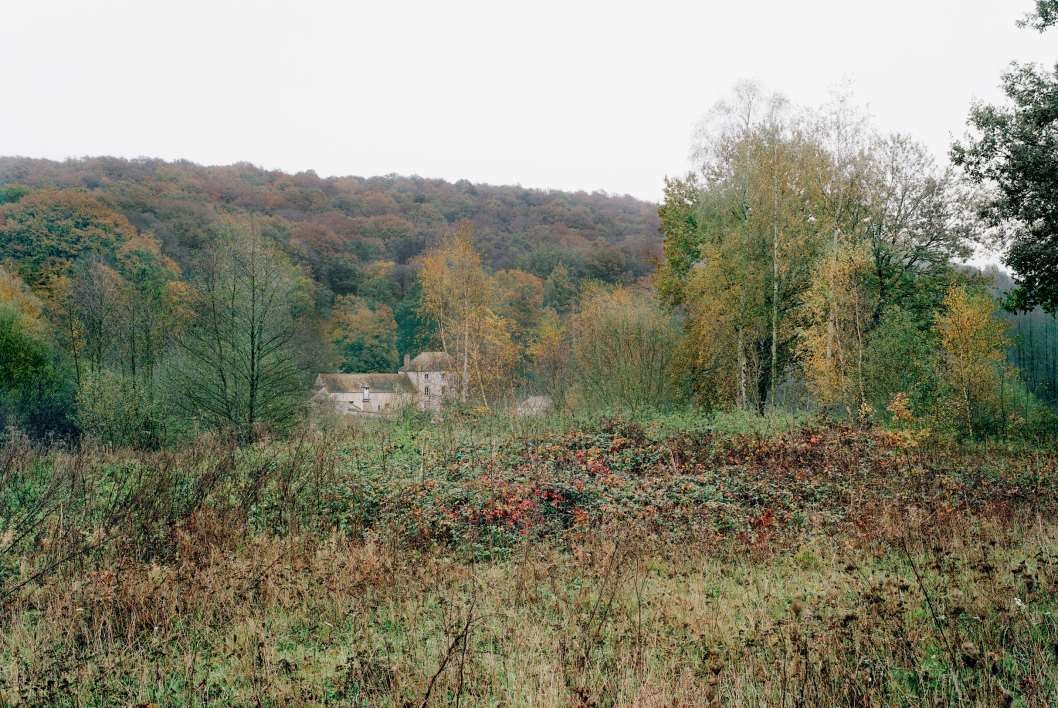 2011
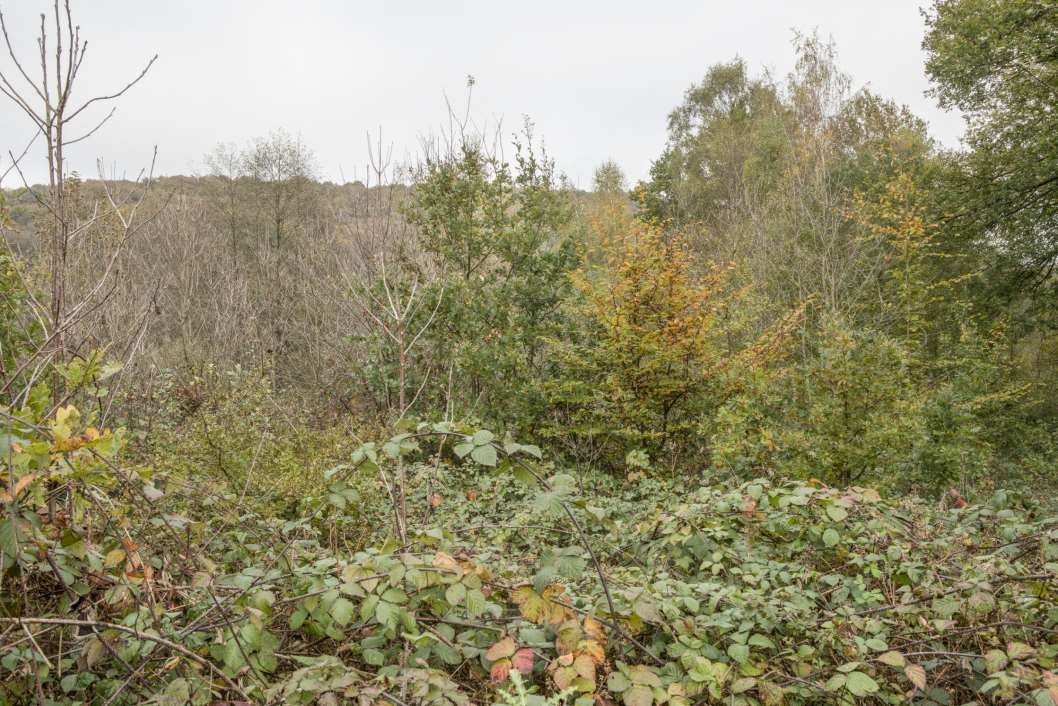 2017
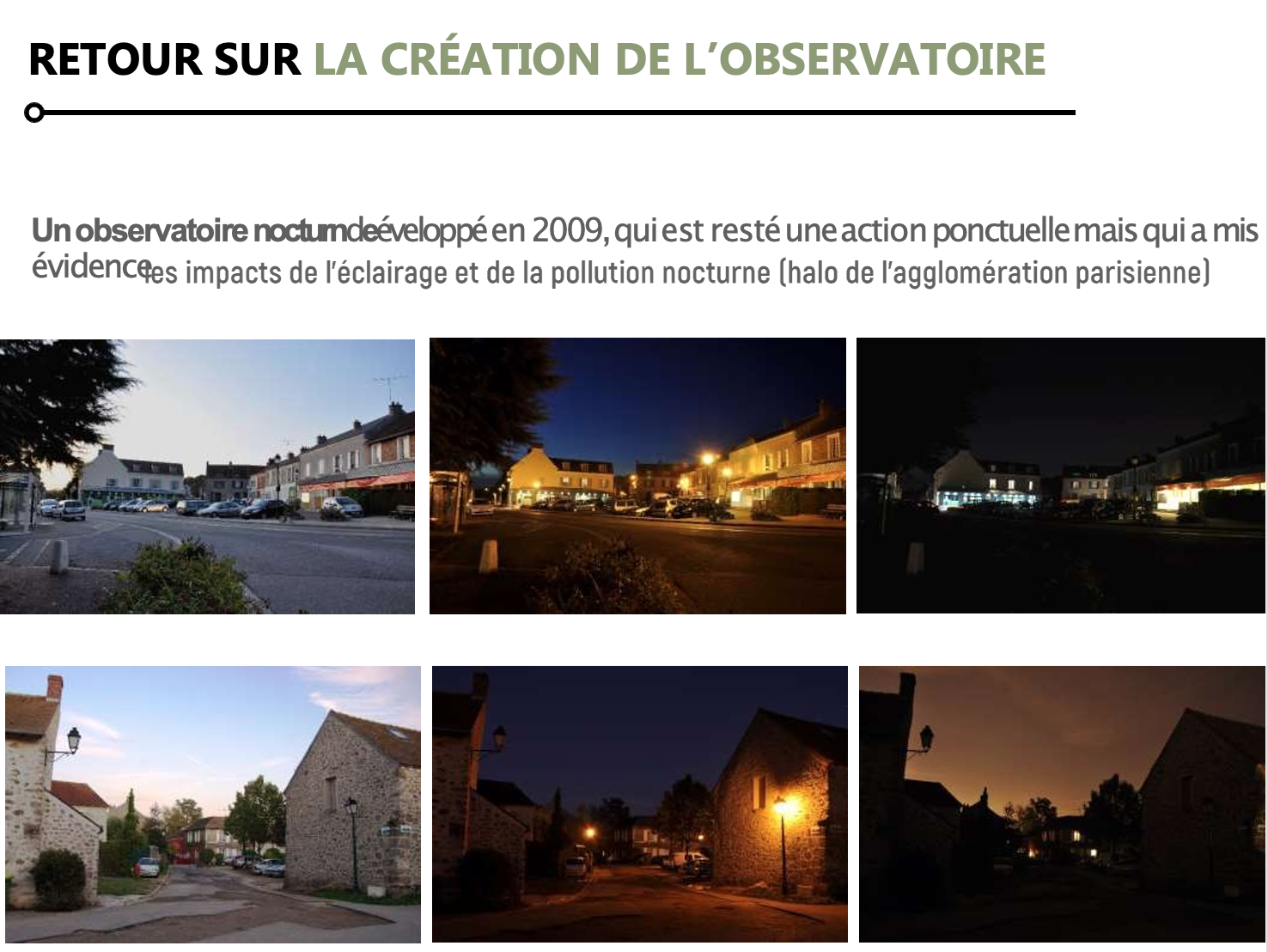 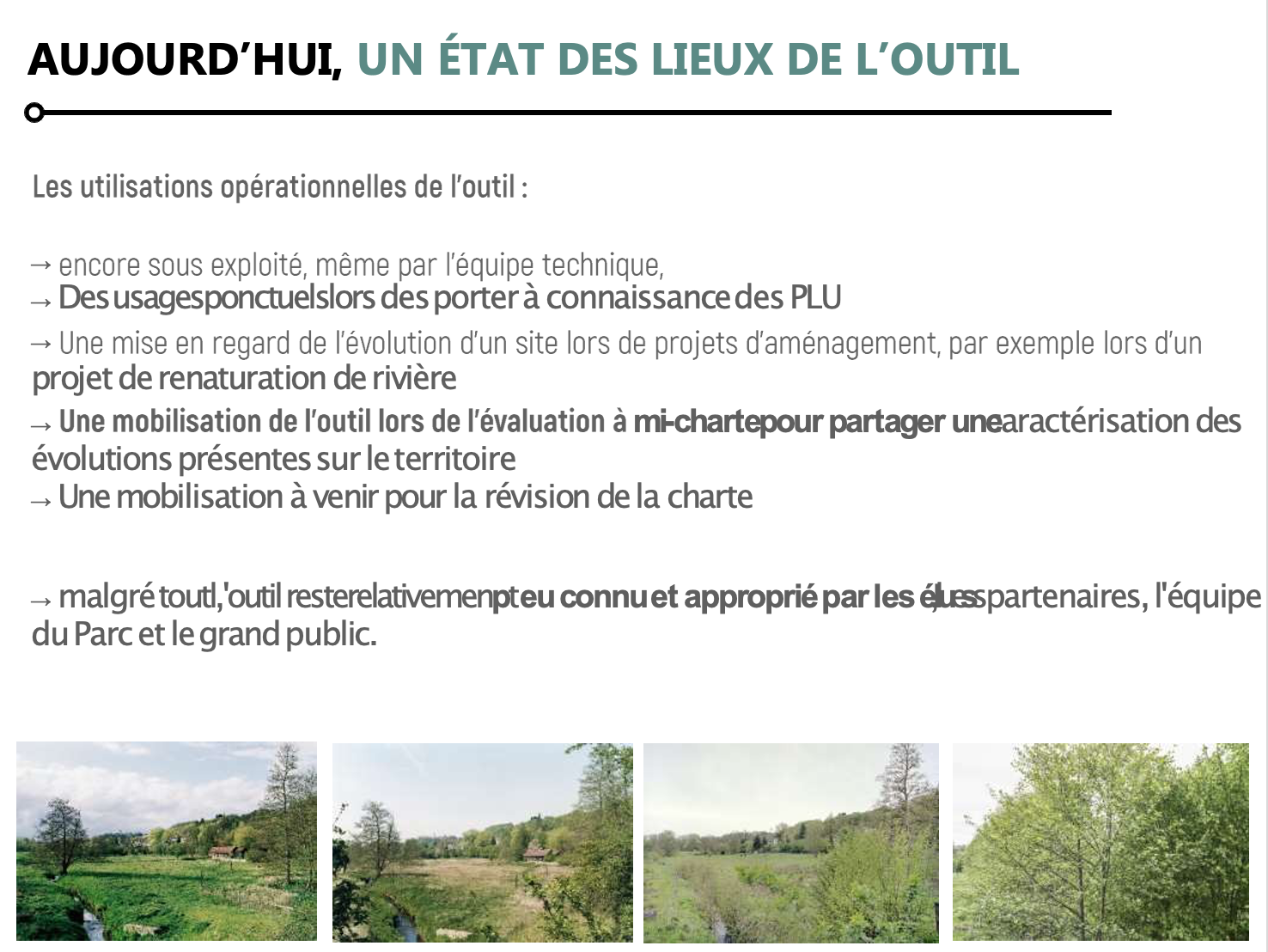 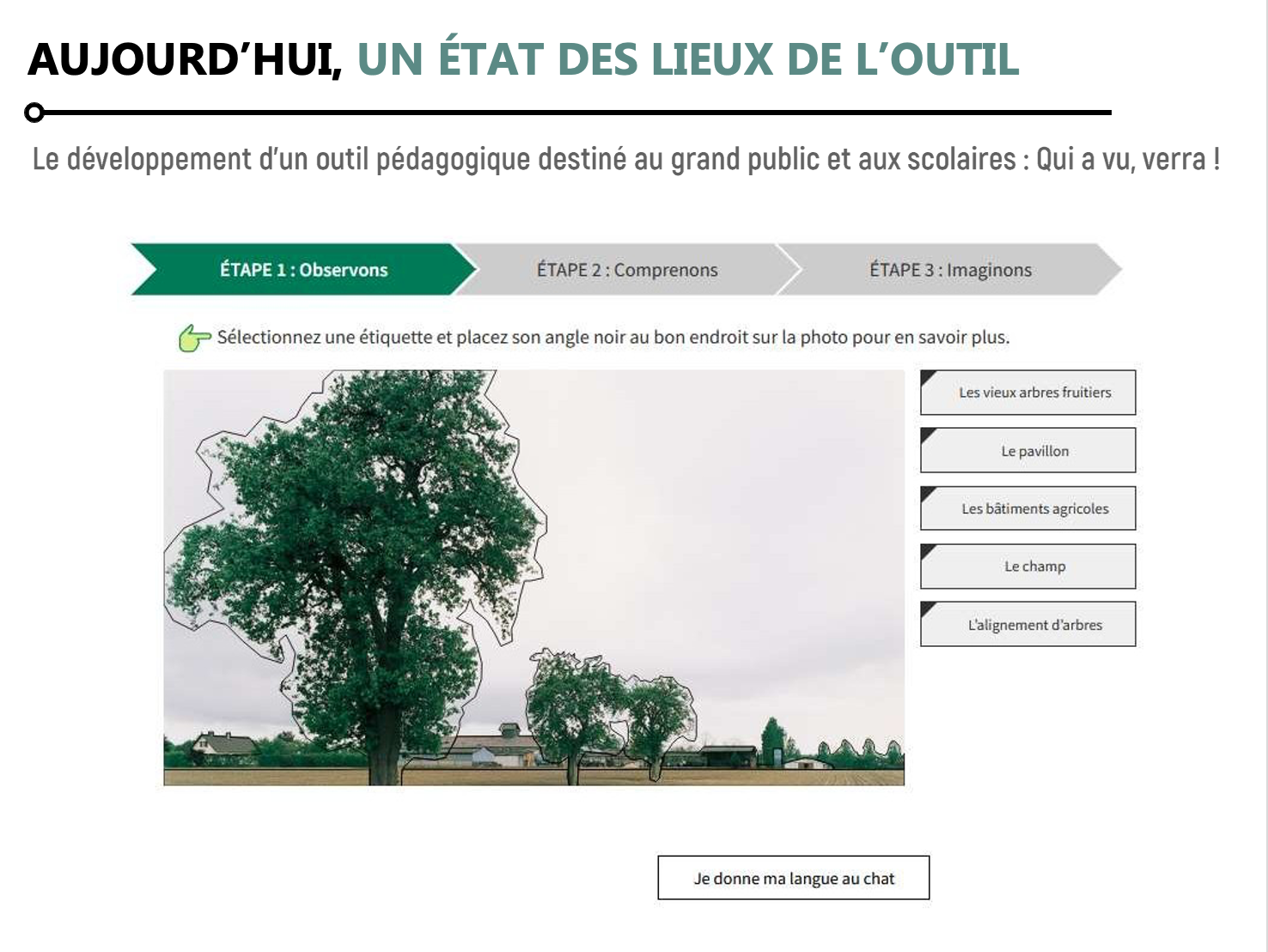 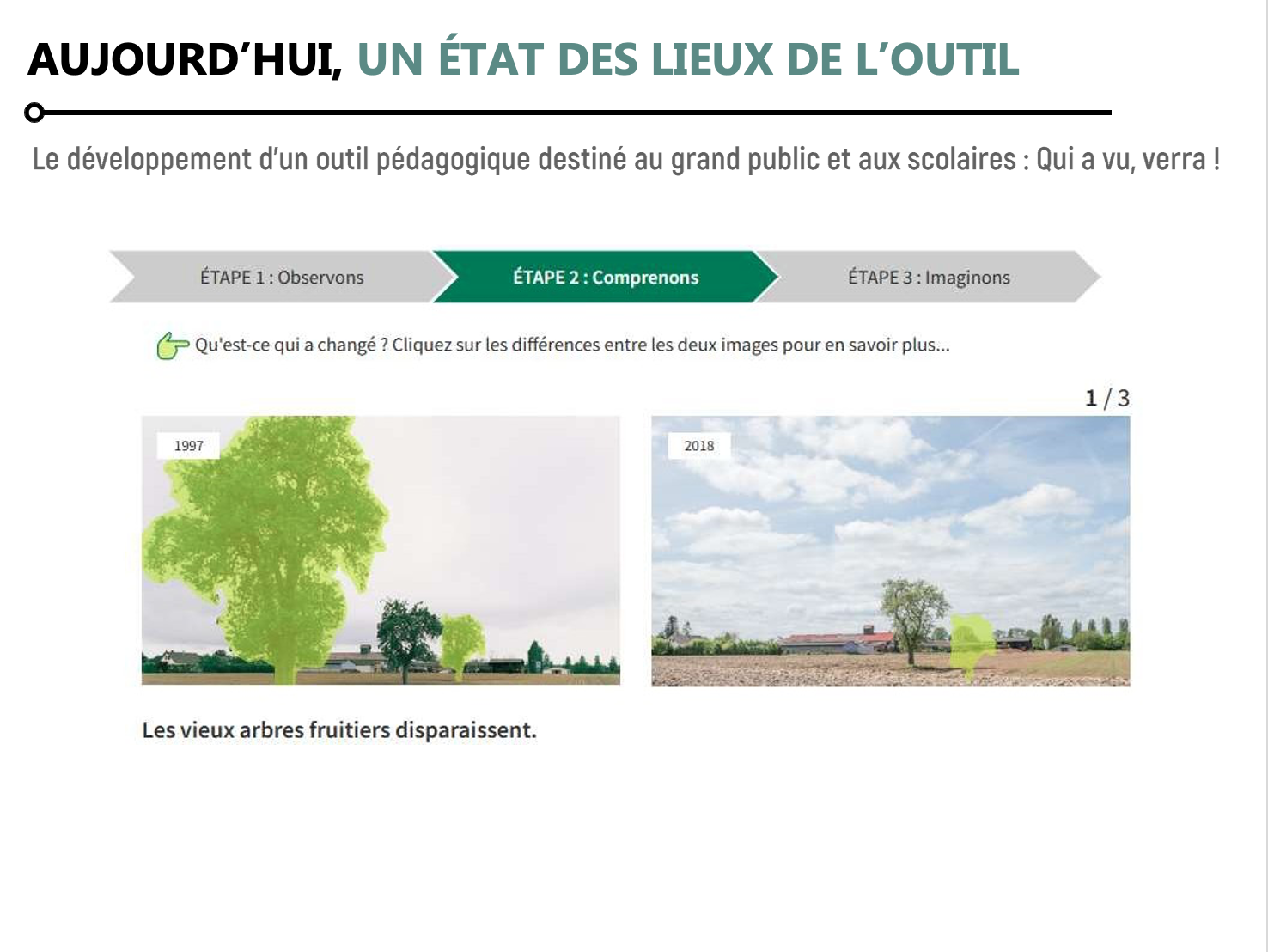 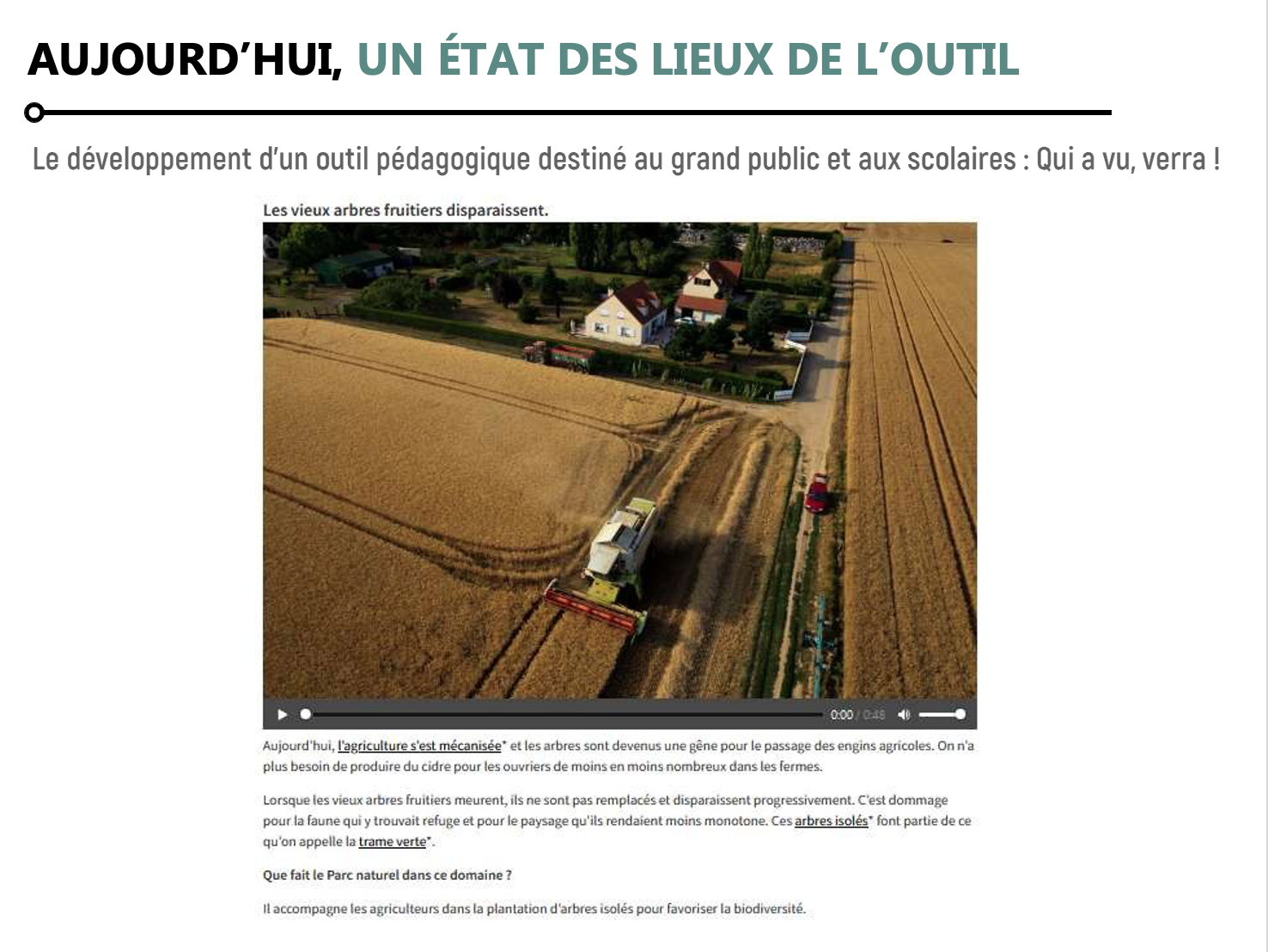 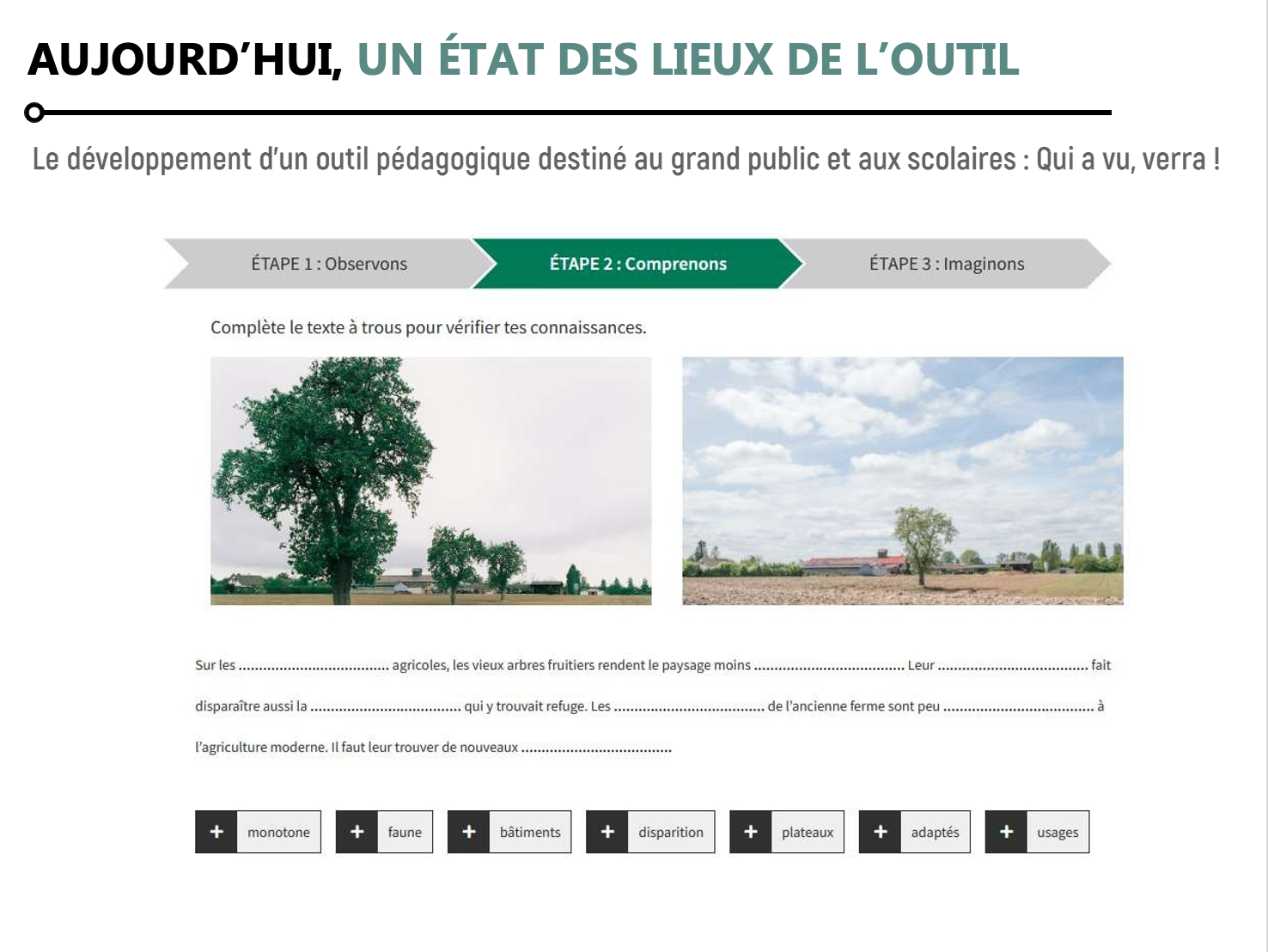 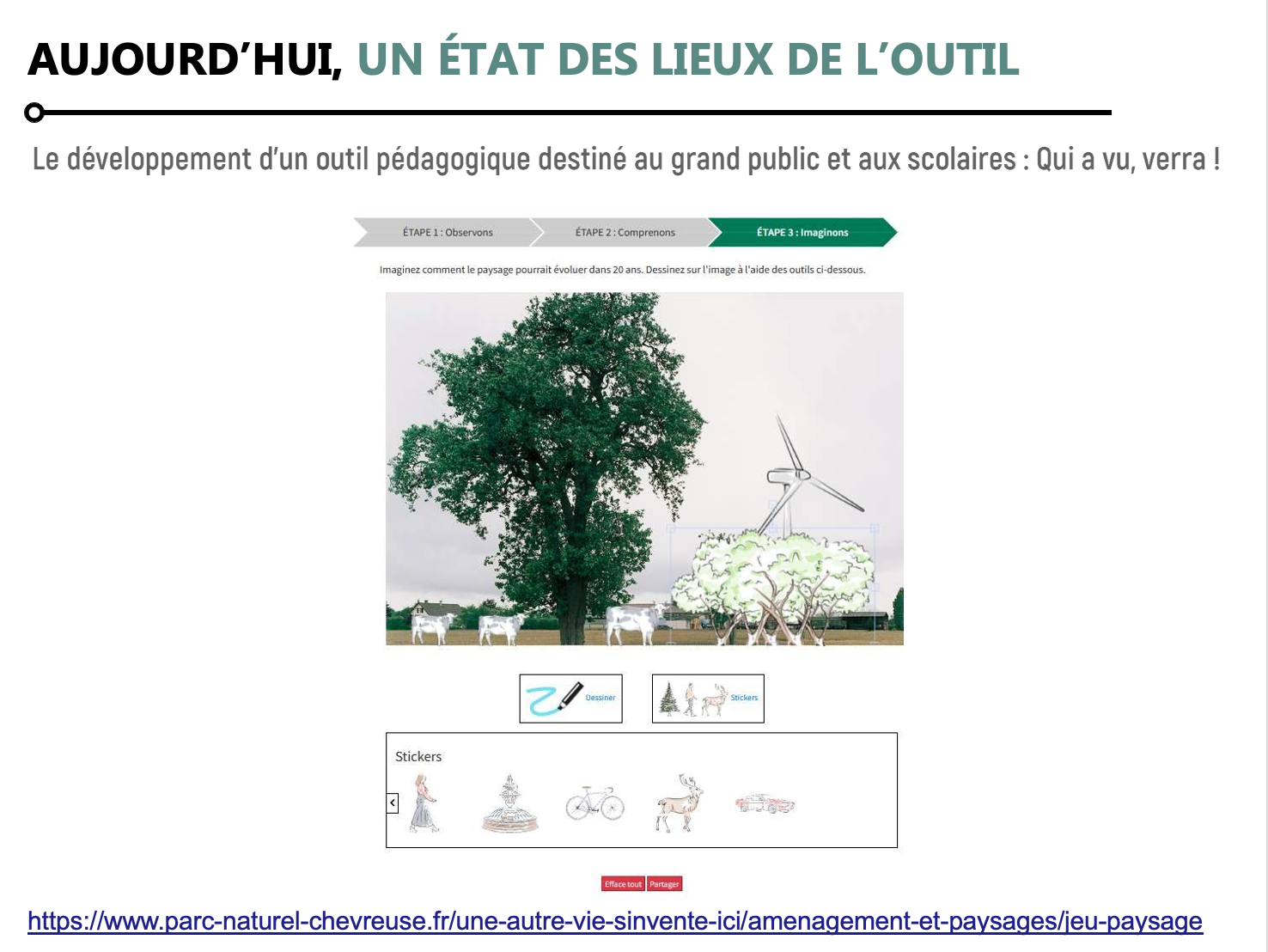 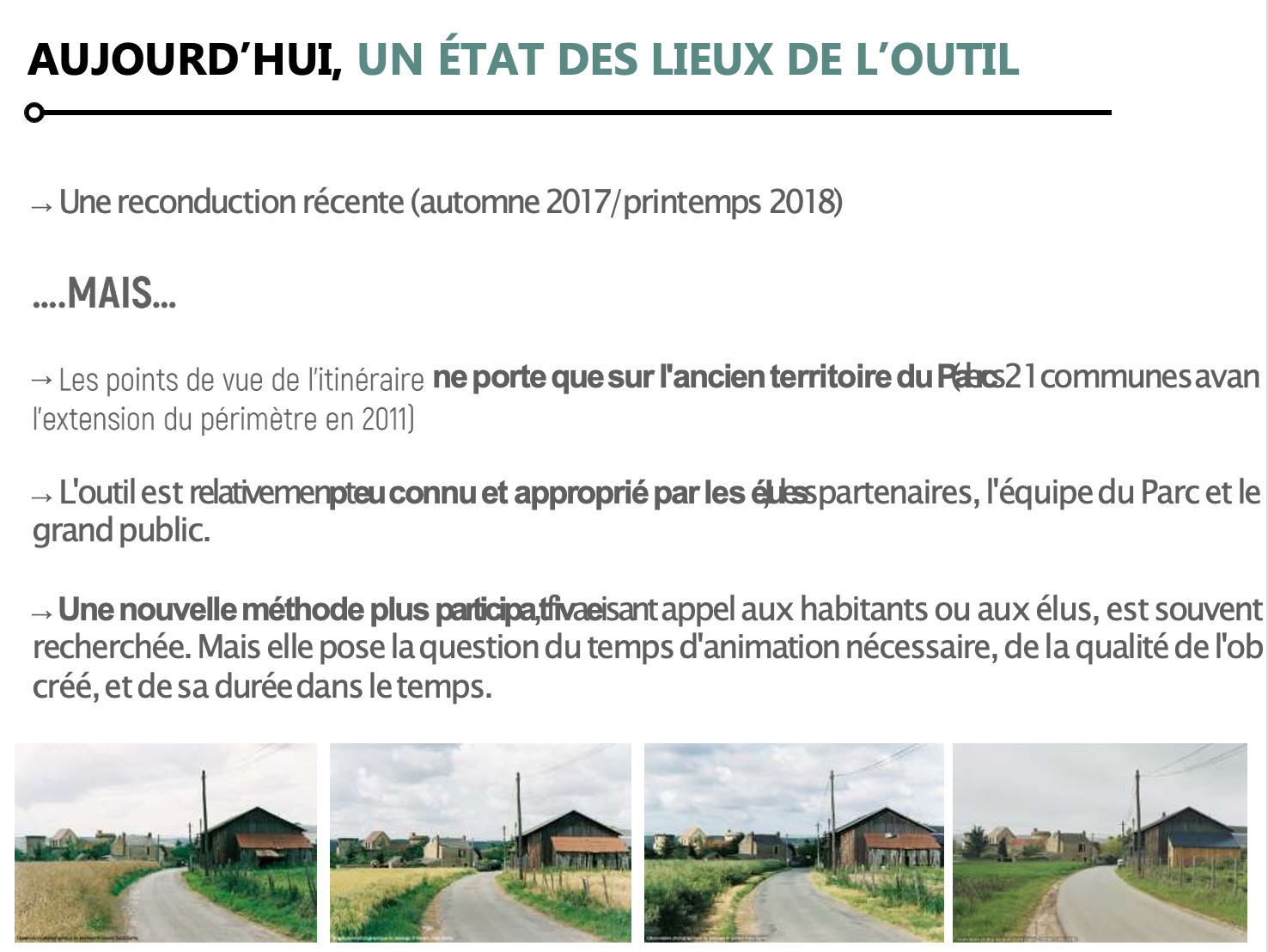 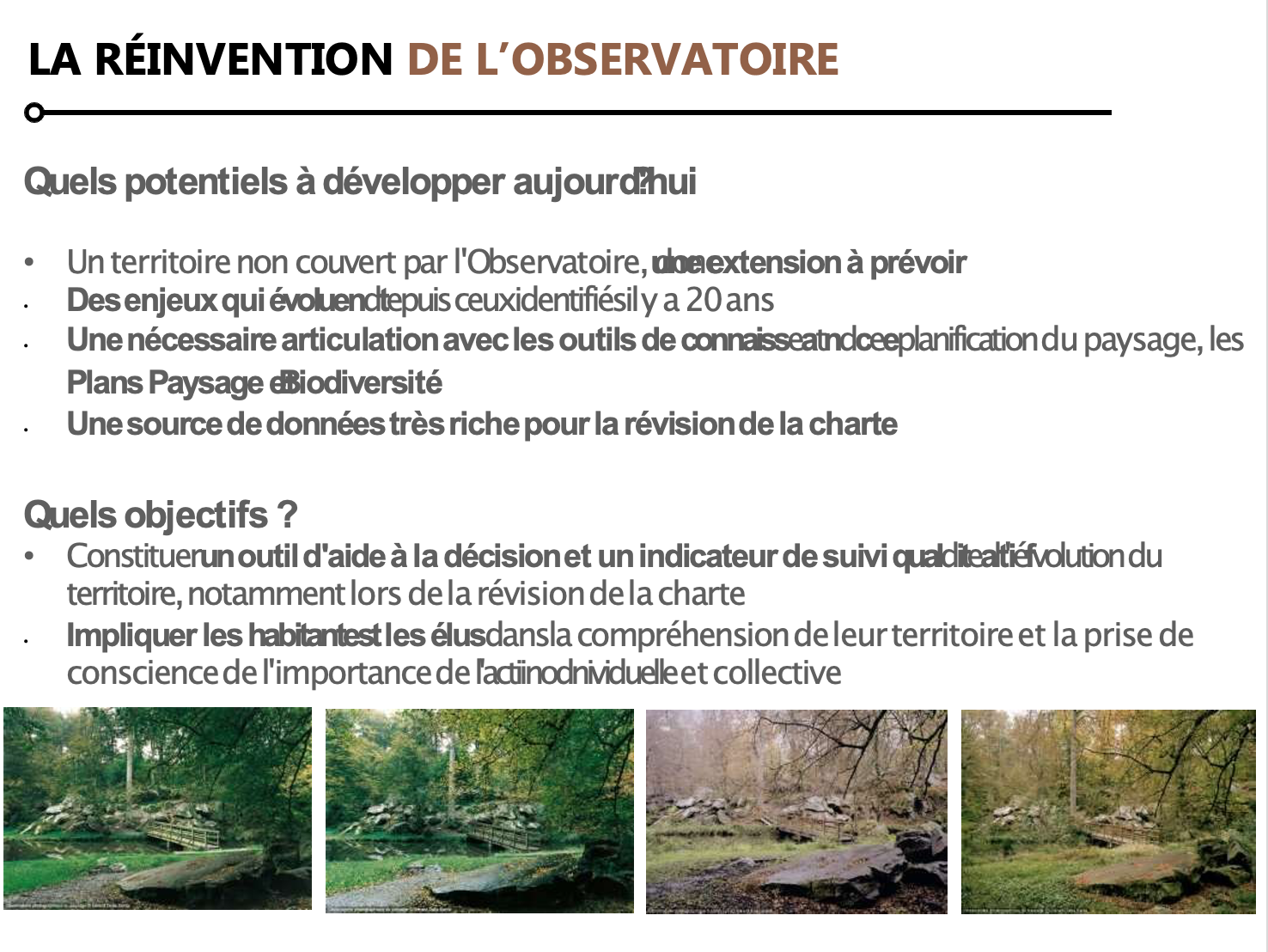 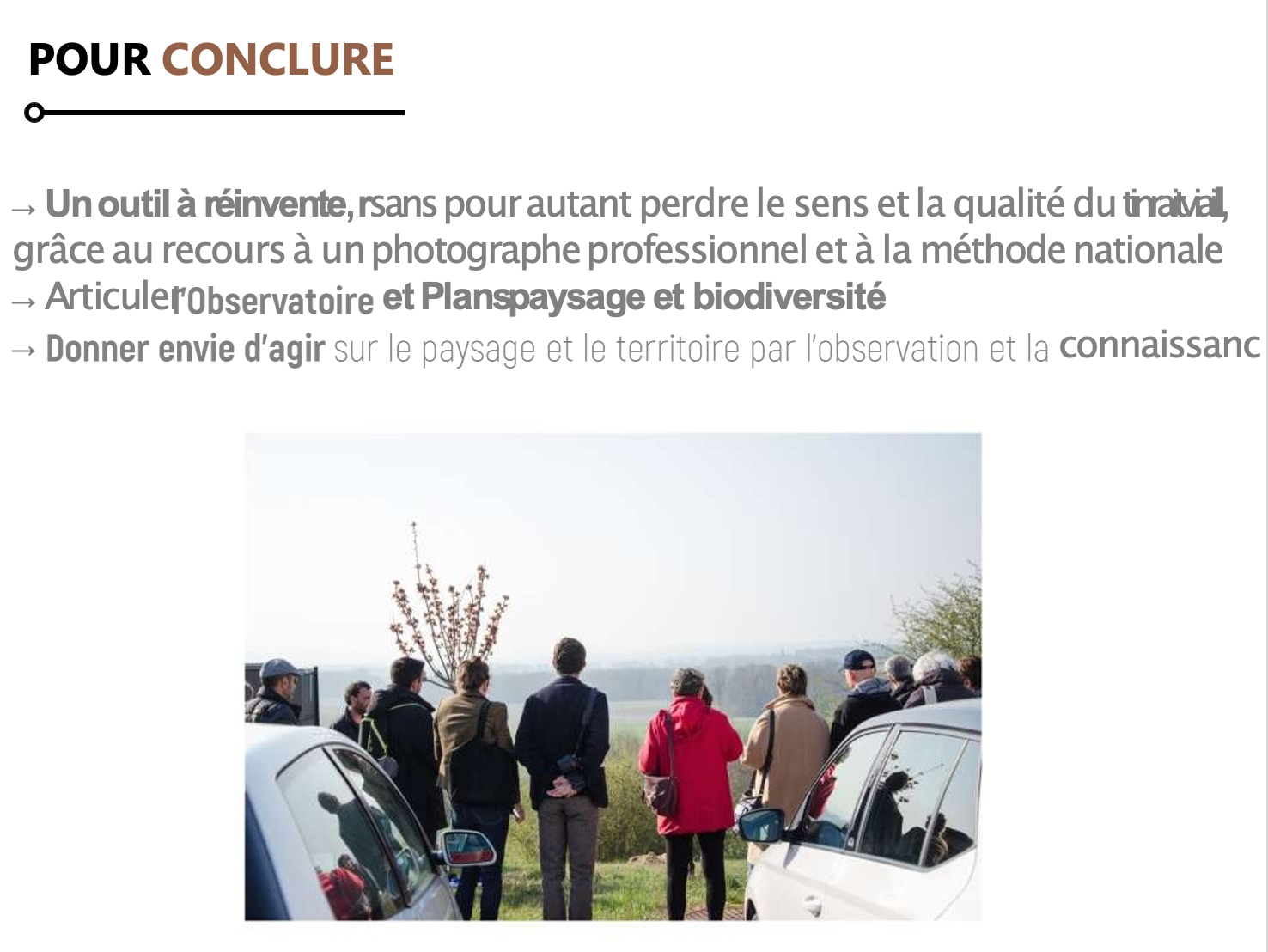